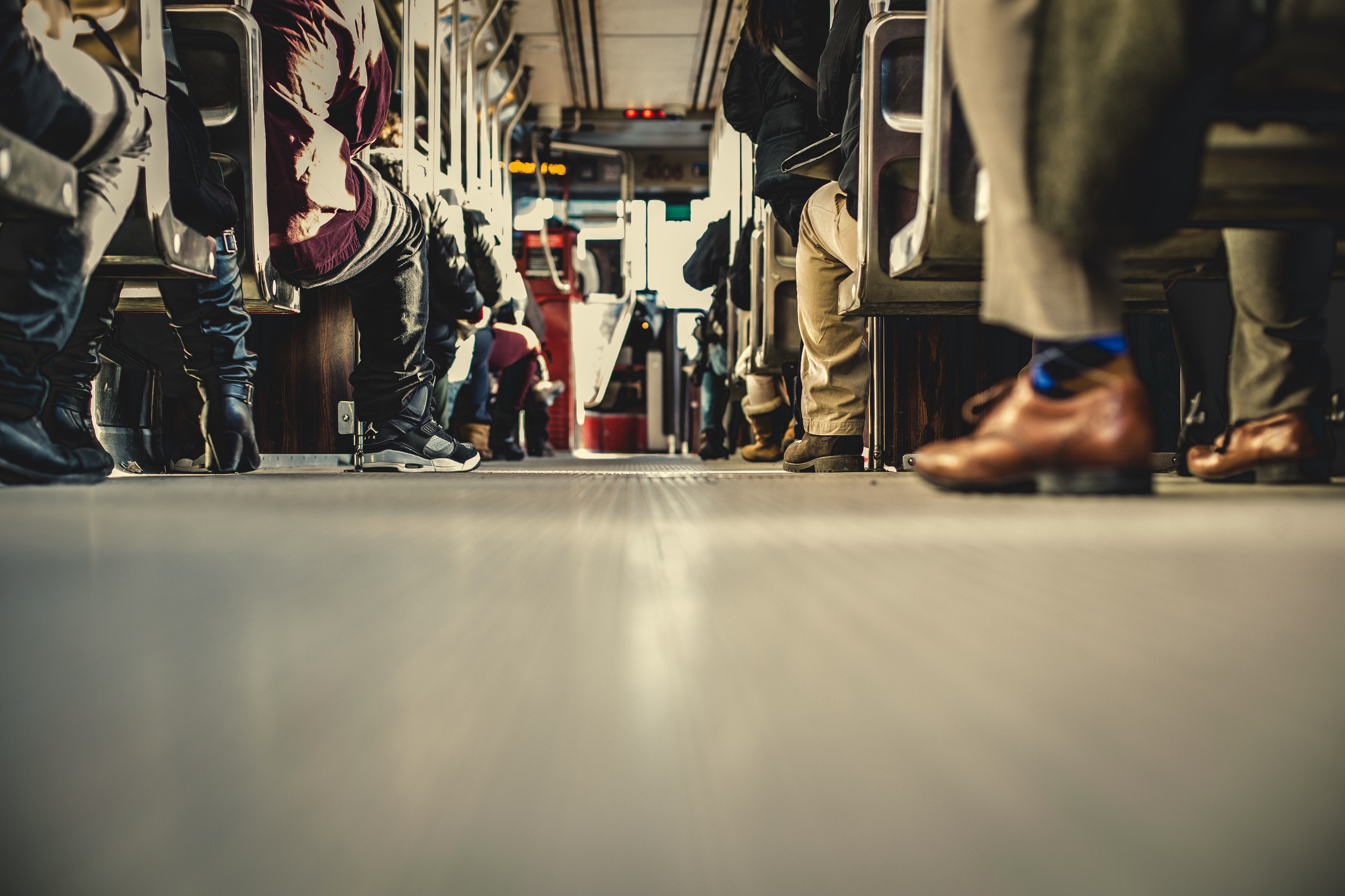 2 Tim 1:8-10
Do not be ashamed of the gospel
Part 1
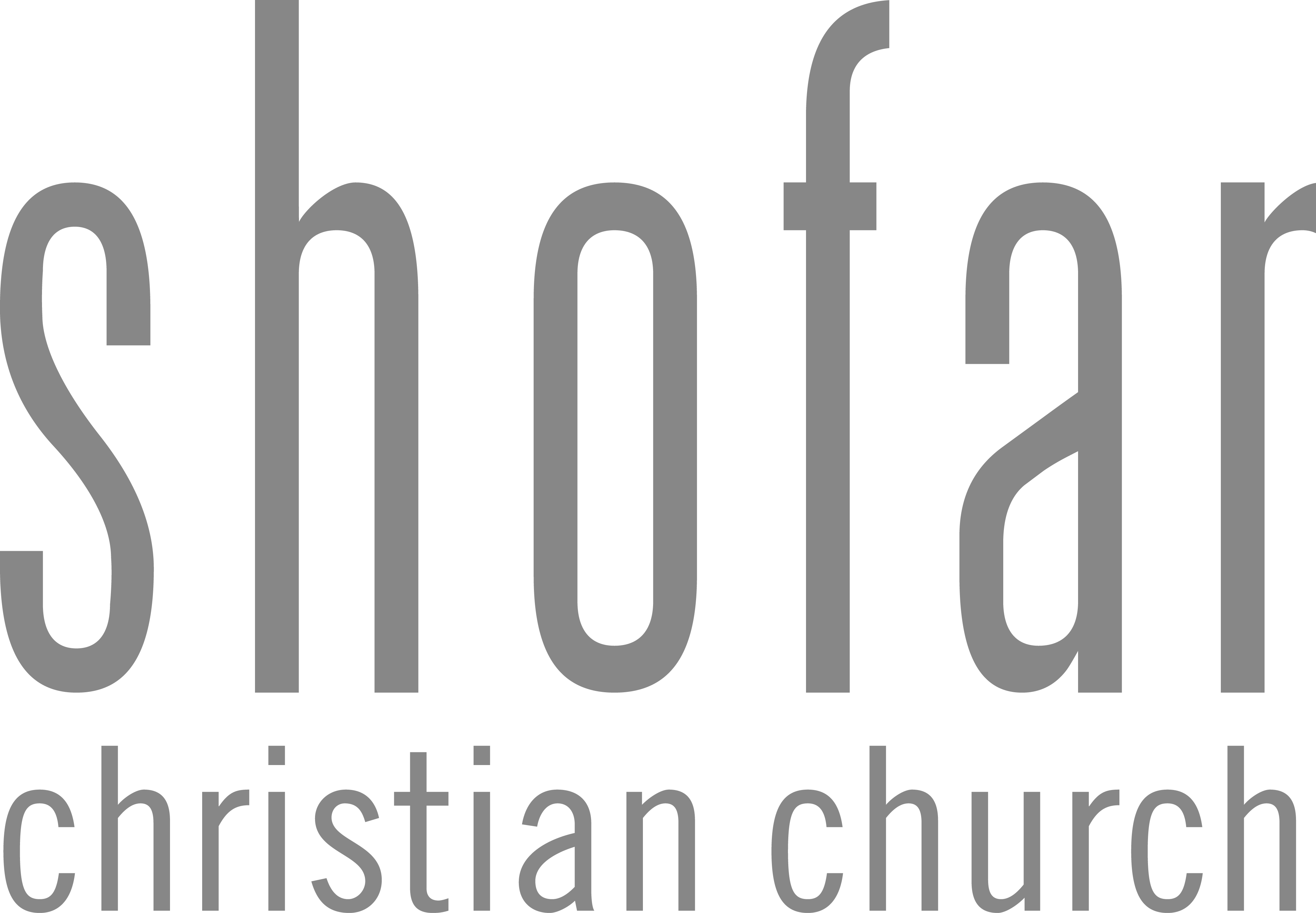 [Speaker Notes: PRAY - kort intro. Book of Tim, diffferent themse . 3 verses full of content
Tim, Paulus besig om Tim te rebuke

Is it easy for you to share the gospel with others? (Depends on relationship, but the difficult ones?) 

Do you feel that it’s sometimes difficult to obey what the word commands us to do? 

Where would you like to grow? More challenging, grandparents and BIG boss at work. 

Story of intercession. Have you ever been confronted with things that you need to be obedient to, but for some reason those around you, your parents, your family they all think you are really stupid. But you really see in the word of God that this is what obedience looks like, and you feel God says do this. It does not make sense.

To do what God says in obedience is never dumb, its always smart. 

Our title is Do NOT be ASHAMED! Paul writing to Timothy. Paul writing out of prison. Saying Timothy, I know I am in prison for sharing the gospel, but you do NOT stop sharing the gospel. I think Timothy thought “This is a really stupid idea”

Let’s read the passage and see what we can learn today.]
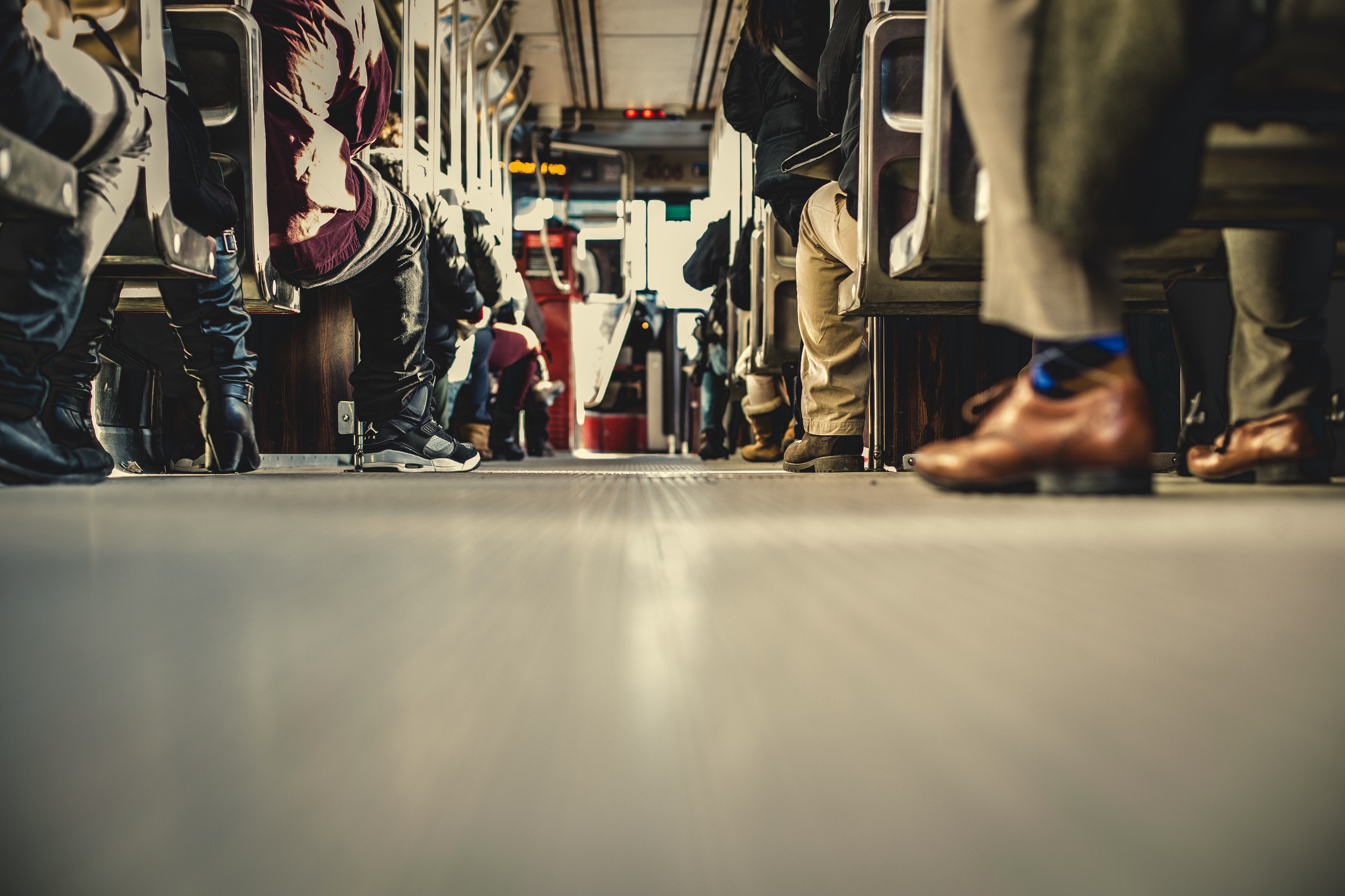 2 Tim 1:8-10
Do not be ashamed of the gospel
Part 1
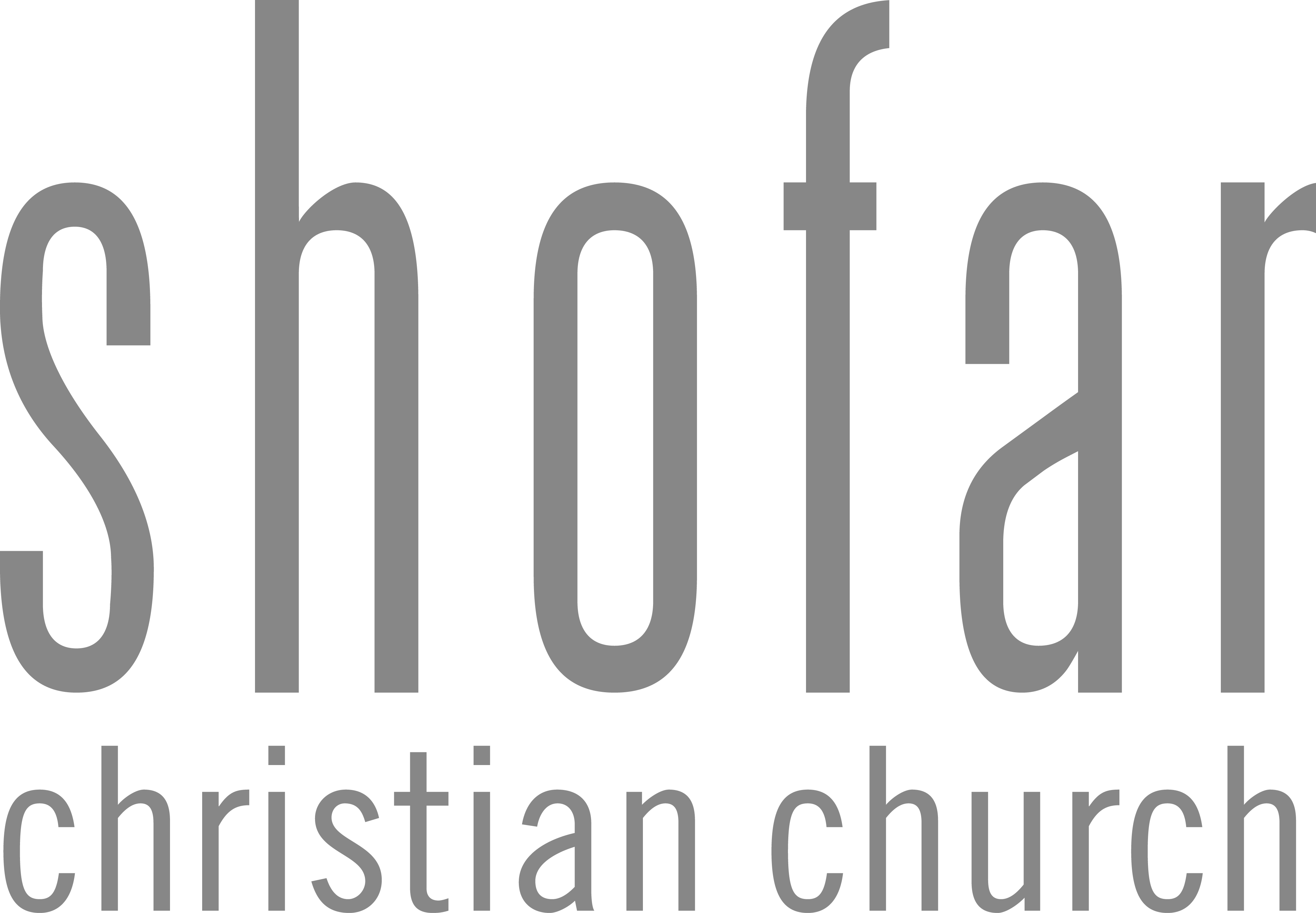 [Speaker Notes: After an extensive tour of the United States, the well known German pastor and theologian Helmut Thielicke was asked what he saw as the greatest defect among American Christians. He replied, “They have an inadequate view of suffering”

All of us have heard the conversation in church where we said, with those with whom it goes financialy well, and have good jobs, the often feel that they don’t need God. Countries like Sweden are doing well, low unemployment rate, but also a small number of Christians. Almost like the rich young man Almost like the rich young man. Sometimes unintentionally, but because it goes well they don’t feel the need to change their lives. And because of this massive consumer mentality, the world moves we also get people asking “Why should I go to church, What will I get out of it? This is of course the wrong way around, Jesus is not there to make my life more prosperous. But this mindset in turn has then forced a lot of churches and teachers to teach and tend to teach more of a prosperity gospel saying:

“Jesus came to offer you abundant life. Trust in Him and He will give you peace, joy, and a truly happy life.” While all of those claims are true if properly defined, what the salesman hasn’t told the customer is that your problems may grow much worse after you have trusted in Christ.

When we pitch Jesus as a better way to self-fulfillment, we’re promoting an prosperity message that is not identical with the biblical gospel. A muslim will probably be killed for changing to Christianity, or in china lose your job.

 In 2 Timothy 3:12, Paul says, “Indeed, all who desire to live godly in Christ Jesus will be persecuted.”]
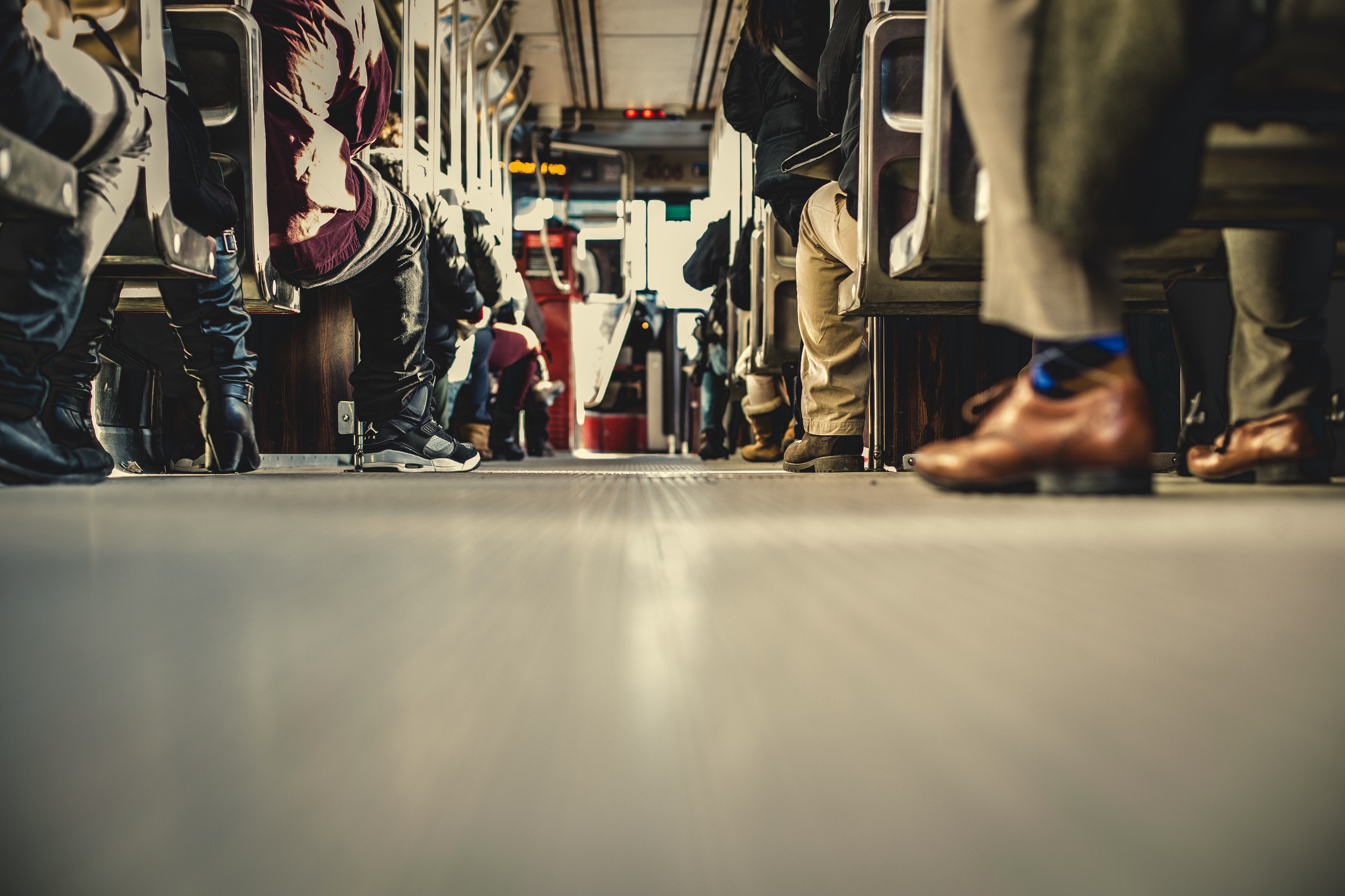 2 Tim 1:8-10
Do not be ashamed of the gospel
Part 1
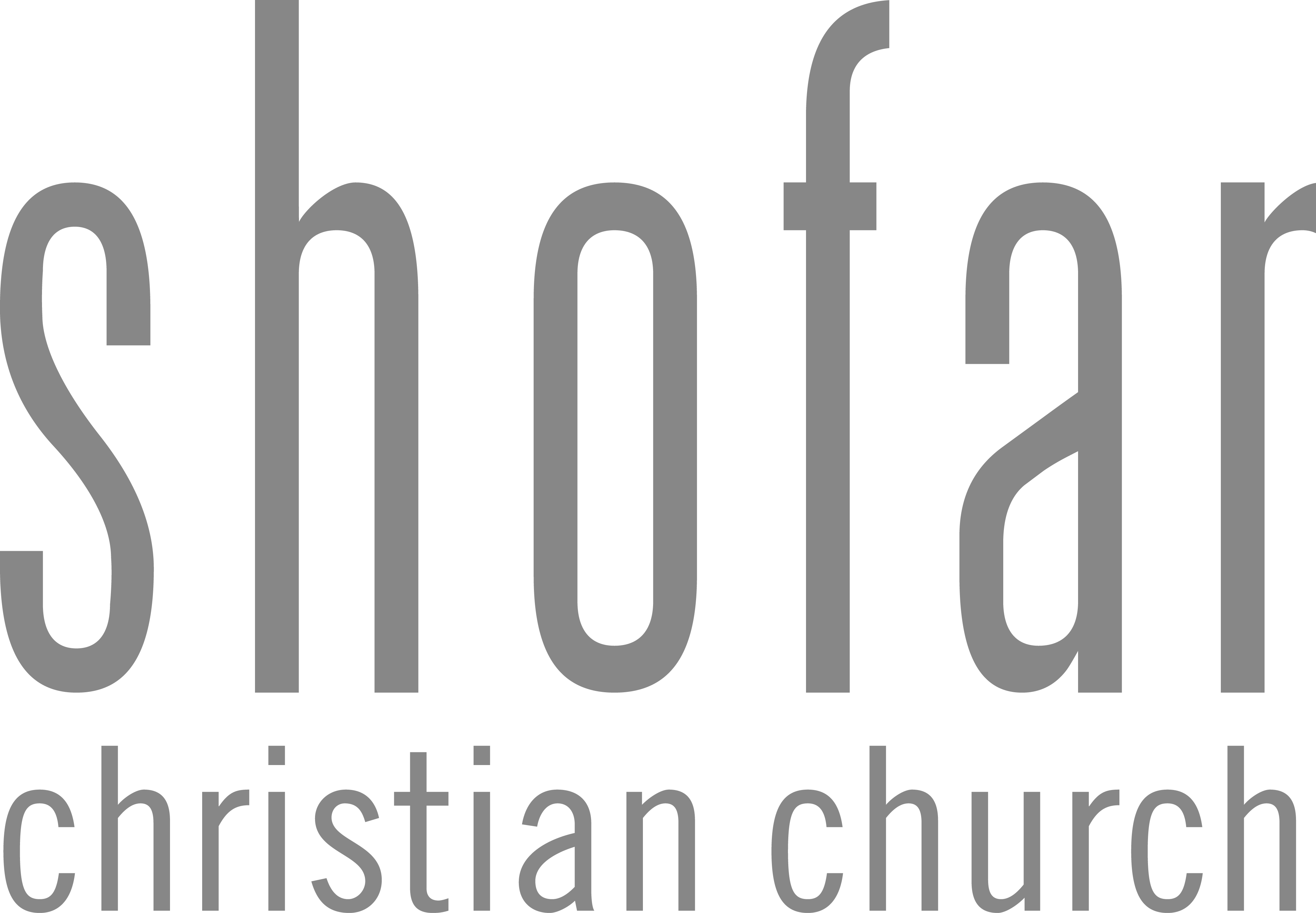 [Speaker Notes: And we see this with missionaries leaving the ministry, and pastors leaving the ministry because of hardships and struggles. And definitely, there are challenging times for everyone of us but We have an inadequate view of suffering. 
We don’t really have an idea of how it looks like to be persecuted for our faith. 

What it looks like to be truly challenged. Financially, and emotionally, your life at risk, and your family is at risk. 
People that can at any time come and kill anyone of your household because of you sharing the gospel.

And I myself confess at the outset that I am not qualified to preach on the subject of serving Christ through suffering. I have suffered very little in my service for Christ. Sure, I’ve been hit with criticism and verbal attacks. 
I’ve had people slander me and accuse me falsely. 
But other people suffer beatings, imprisonment, rejection by their families, privation, and death because of Christ.]
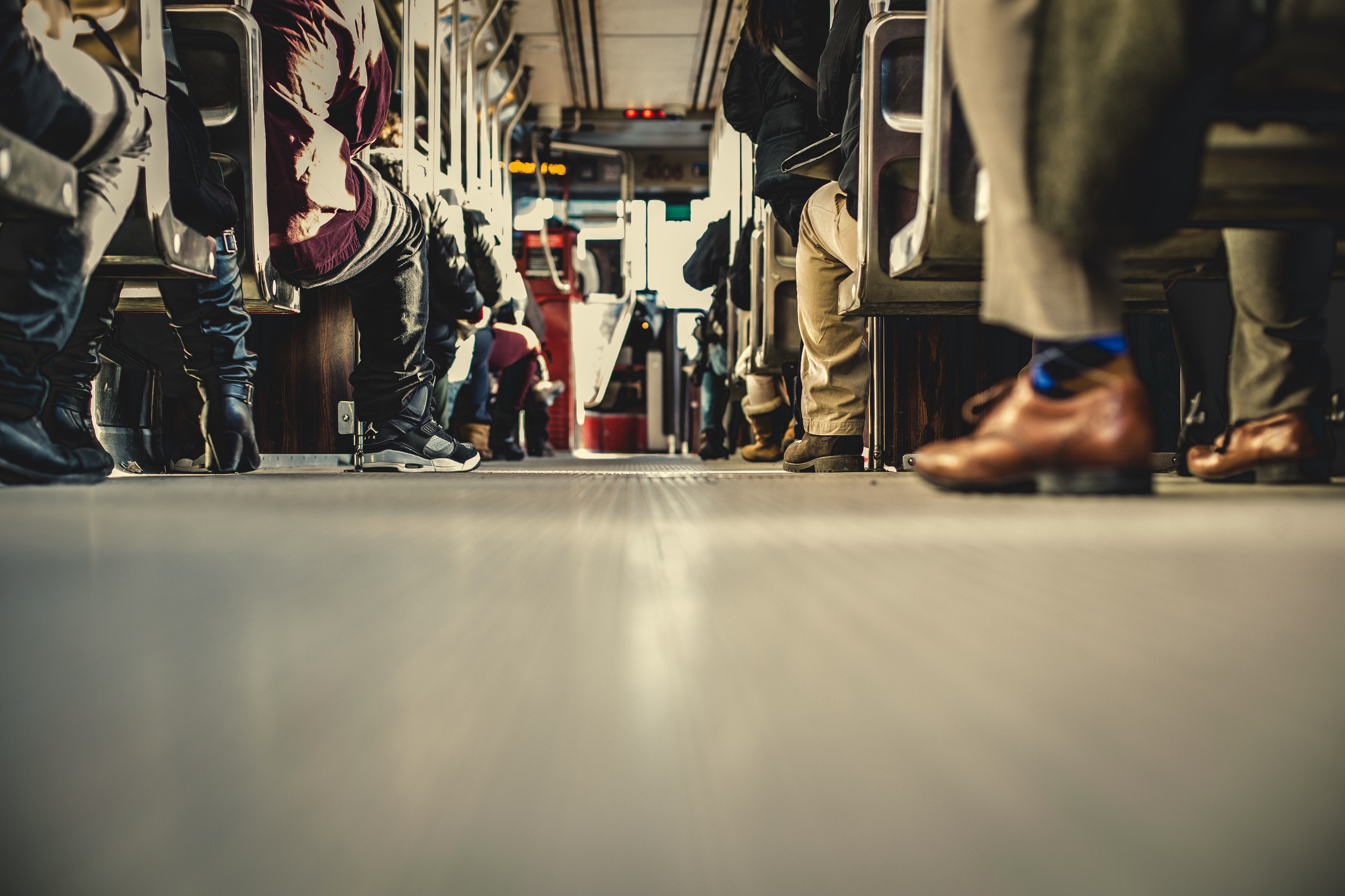 2 Tim 1:8-10
8 Therefore do not be ashamed of the testimony about our Lord, nor of me his prisoner, but share in suffering for the gospel by the power of God, 9 who saved us and called us to a holy calling, not because of our works but because of his own purpose and grace, which he gave us in Christ Jesus before the ages began,
[Speaker Notes: Read twice]
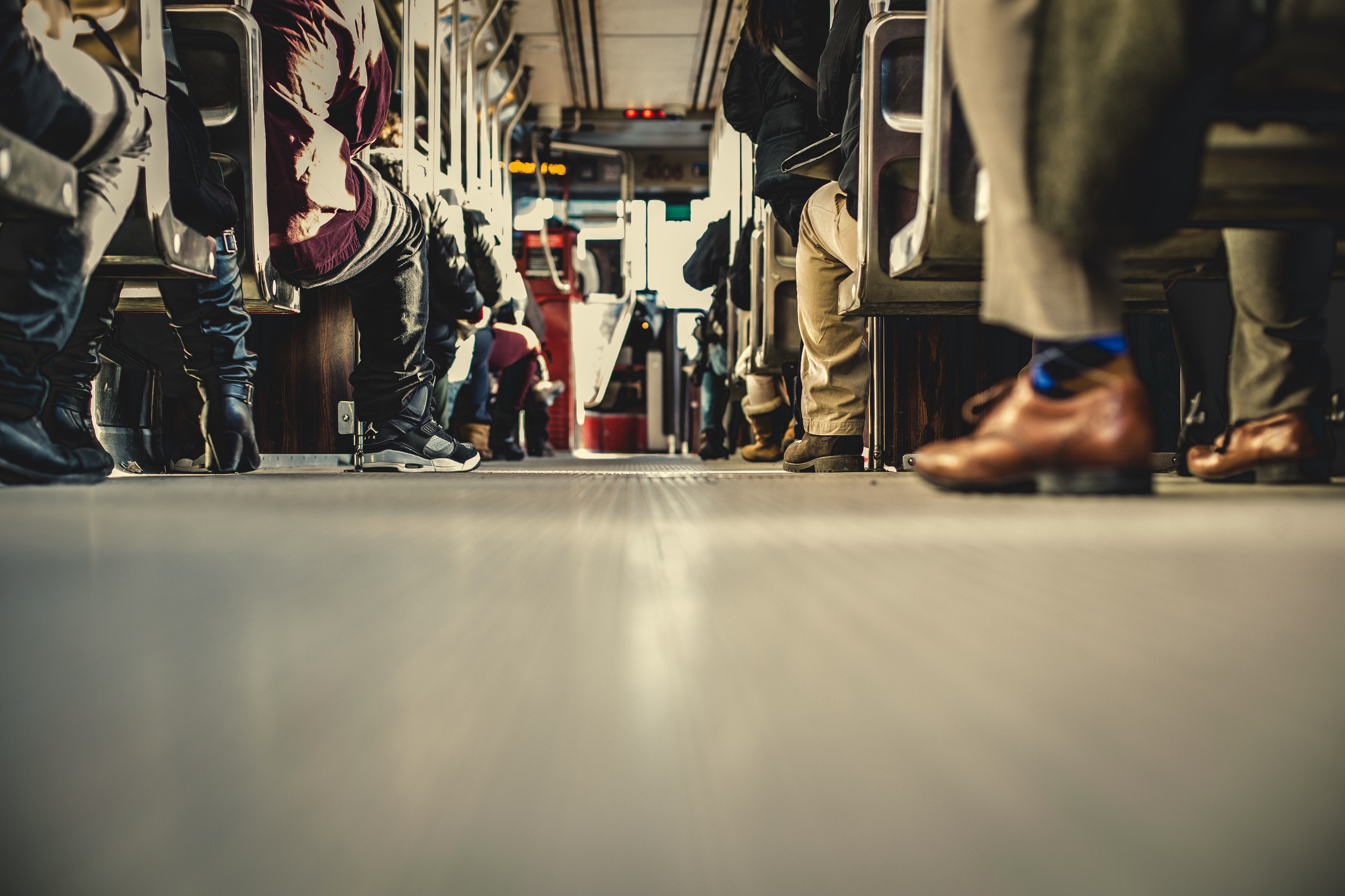 2 Tim 1:8-10
10 and which now has been manifested through the appearing of our Savior Christ Jesus, who abolished death and brought life and immortality to light through the gospel,
[Speaker Notes: Read twice]
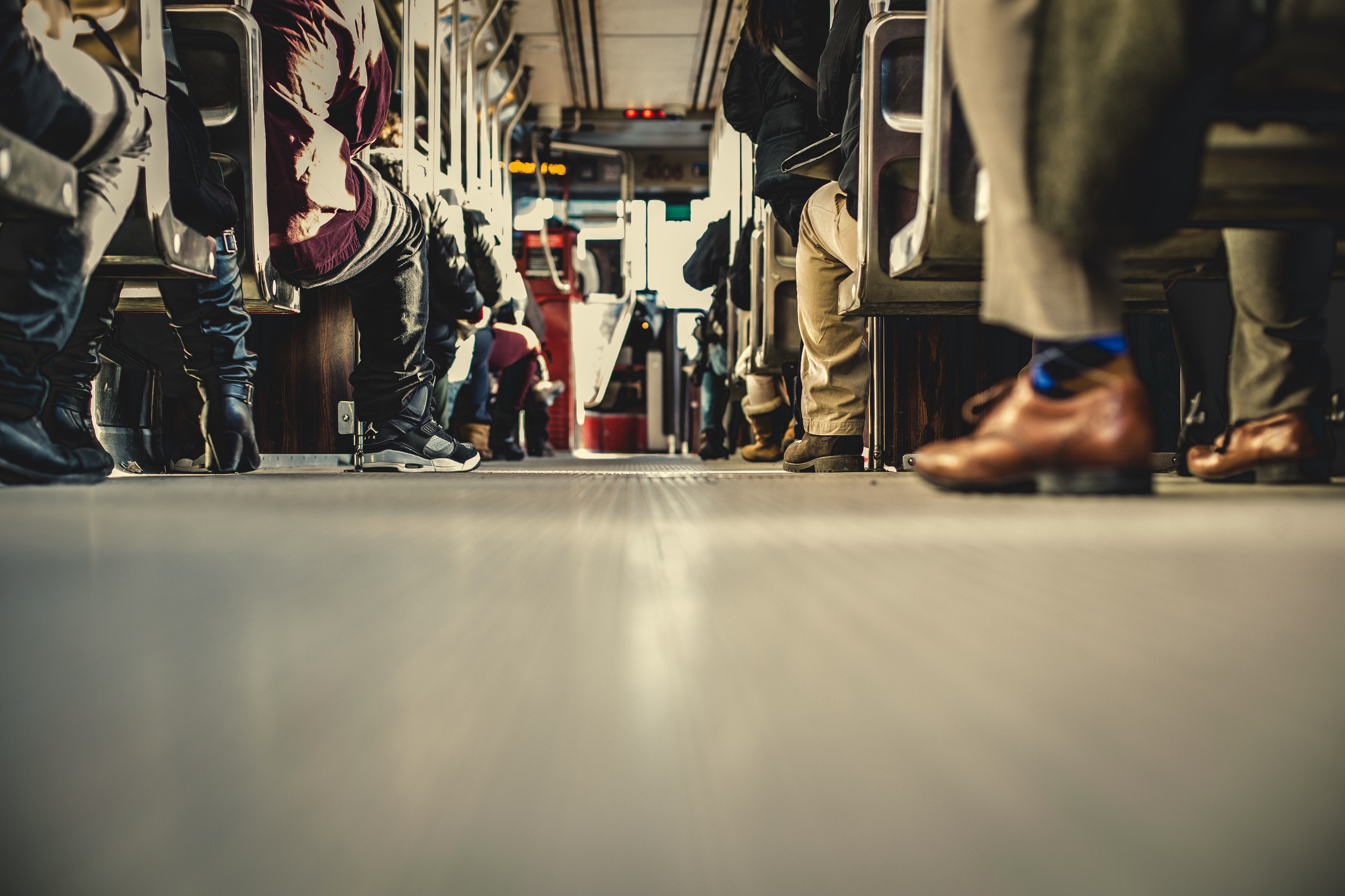 2 Tim 1:8-10
Do not be ashamed of the gospel
Part 1
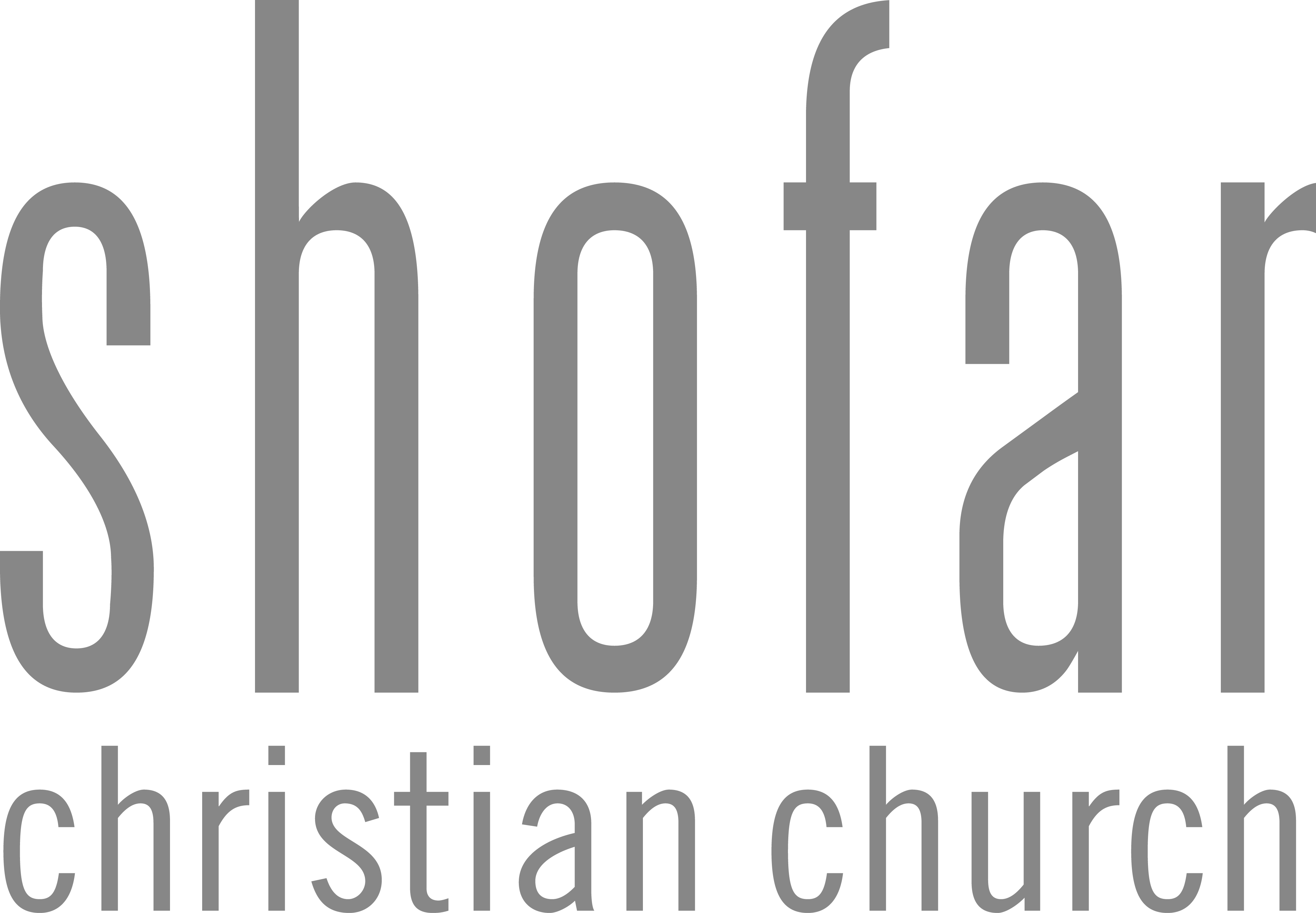 [Speaker Notes: Vers 10 die Focus is always the gospel, becuase of Jesus we can
Intro na die teks. Vers 8 

So the context, like we heard last week is a rebuke. Paul saying to Timothy, come on. Stand strong. 

We are in world where people do not like to hear the gospel. It’s unattractive to the mind that thinks like the world. The one whose mind is not renewed day by day the gospel may be offensive. 
And often we hold back or withhold ourselves and we are scared to share the gospel with true freedom to remove the offense it may cause in your workplace, amongst your friends. 
And sharing the gospel is not only telling them about Jesus but teaching them the ways of the Word of God, and how Jesus wants us to live our lifestyle. How we apply the gospel in life.
Like Wiehan shared we often live for men, and not God. 

We too often shy away from speaking to others about Christ, and we are easily intimidated and thus say nothing and even conform. This is a serious sin. 
This is precisely the sin that Paul adresses in Timothy. Like I said, 
Timothy is facing a ton of challenges, and this is having the effect to rather not speak. He is becoming faint-hearted and in his gospel witness. This is something each one of us can apply in our lives. We need to be more bold.]
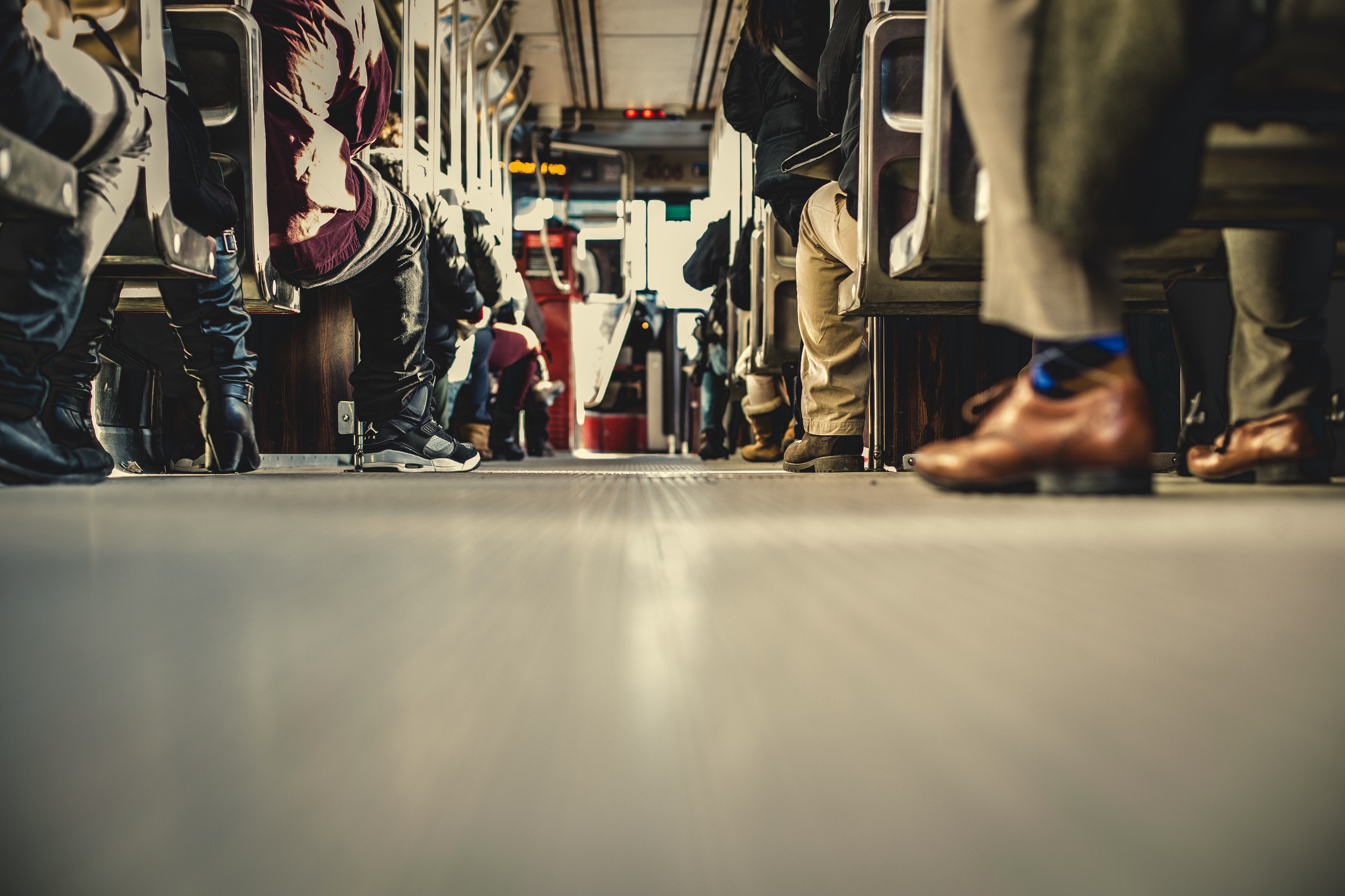 2 Tim 1:8-10
8 Therefore do not be ashamed of the testimony about our Lord, nor of me his prisoner, but share in suffering for the gospel by the power of God, 9 who saved us and called us to a holy calling, not because of our works but because of his own purpose and grace, which he gave us in Christ Jesus before the ages began,
[Speaker Notes: Verse 8 is a very urgent warning. -

Do NOT be ashamed. If this is true for Timothy, who is a pastor of the church of Ephesus, when he is wrestling to be more bold in his faith. How much more is this true to us?

Ashamed is to be embarrassed of Christ, silent for Jesus. 

Therefore, Referring back to verse 7. God has not given us a spirit of fear or timidity. Timothy has become to soft-spoken, he needs to be bolder in sharing his faith. And Paul is saying do not be ashamed of the testimony of our Lord. The gospel of Jesus. 

Timothy was probably toning down, because of his fear of persecution. Avoiding certain conversations with certain people knowing that is will cost him and endangering him.]
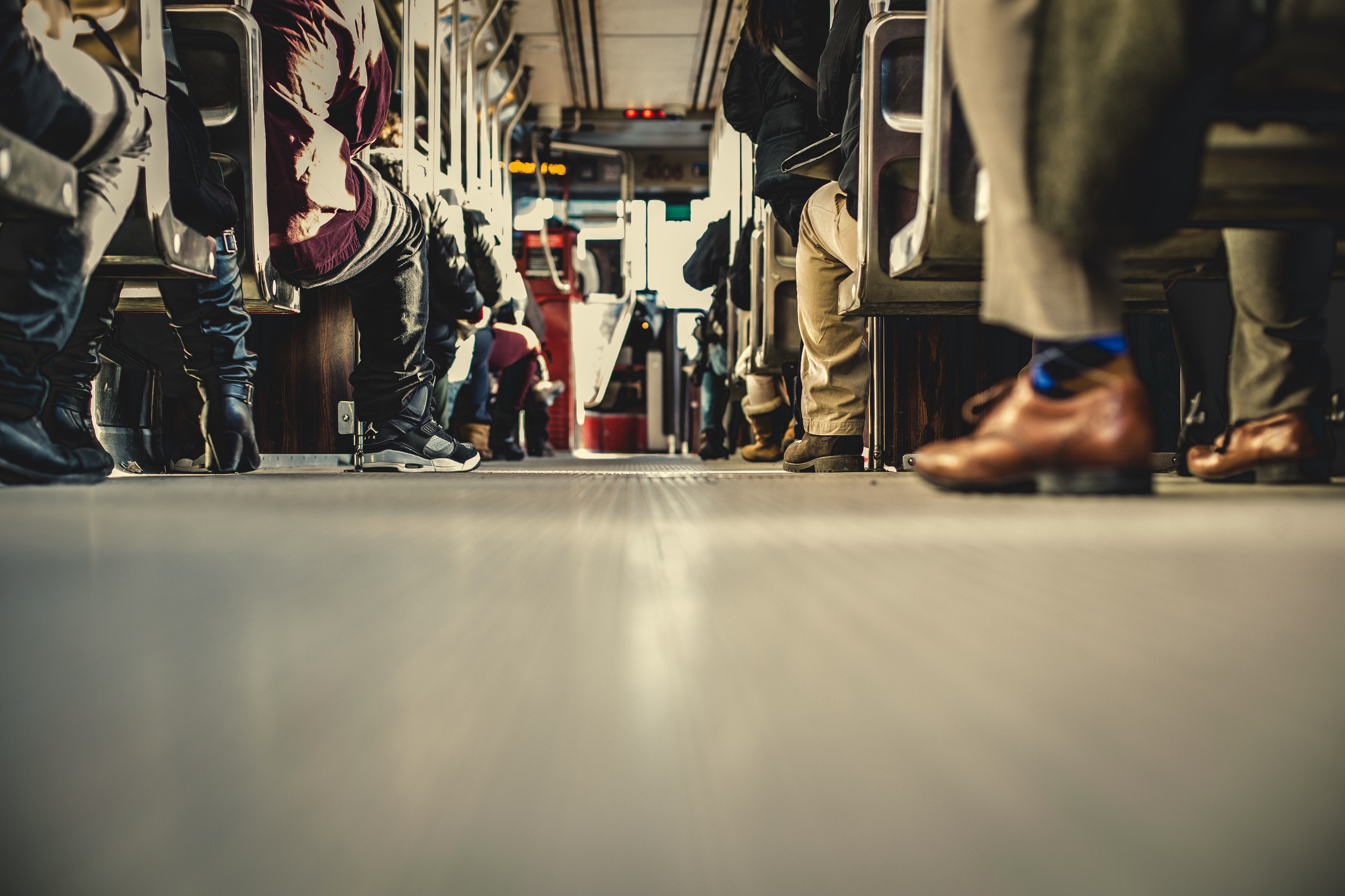 2 Tim 1:8-10
8 Therefore do not be ashamed of the testimony about our Lord, nor of me his prisoner, but share in suffering for the gospel by the power of God, 9 who saved us and called us to a holy calling, not because of our works but because of his own purpose and grace, which he gave us in Christ Jesus before the ages began,
[Speaker Notes: Why would Timothy be scared or fearful?

We all want some kind of affirmation and recognition of others. And we can be seen as foolish. And then because of a fear of rejection by men, we avoid. 
Well, the gospel is not always pleasant to hear for others. If we tell people you need to lay yourself down and follow Jesus, and by the way that means you have to change your lifestyle in not doing this, and you need to stop doing this etc. People will be asking are you crazy?

And often then, we soften the gospel. And people are okay with living a lukewarm Christianity. 
We are scared to speak the truth. 

Let us remember Jesus’s words:
Matt 10:32-33 - 32 “Whoever acknowledges me before others, I will also acknowledge before my Father in heaven. 33 But whoever disowns me before others, I will disown before my Father in heaven.]
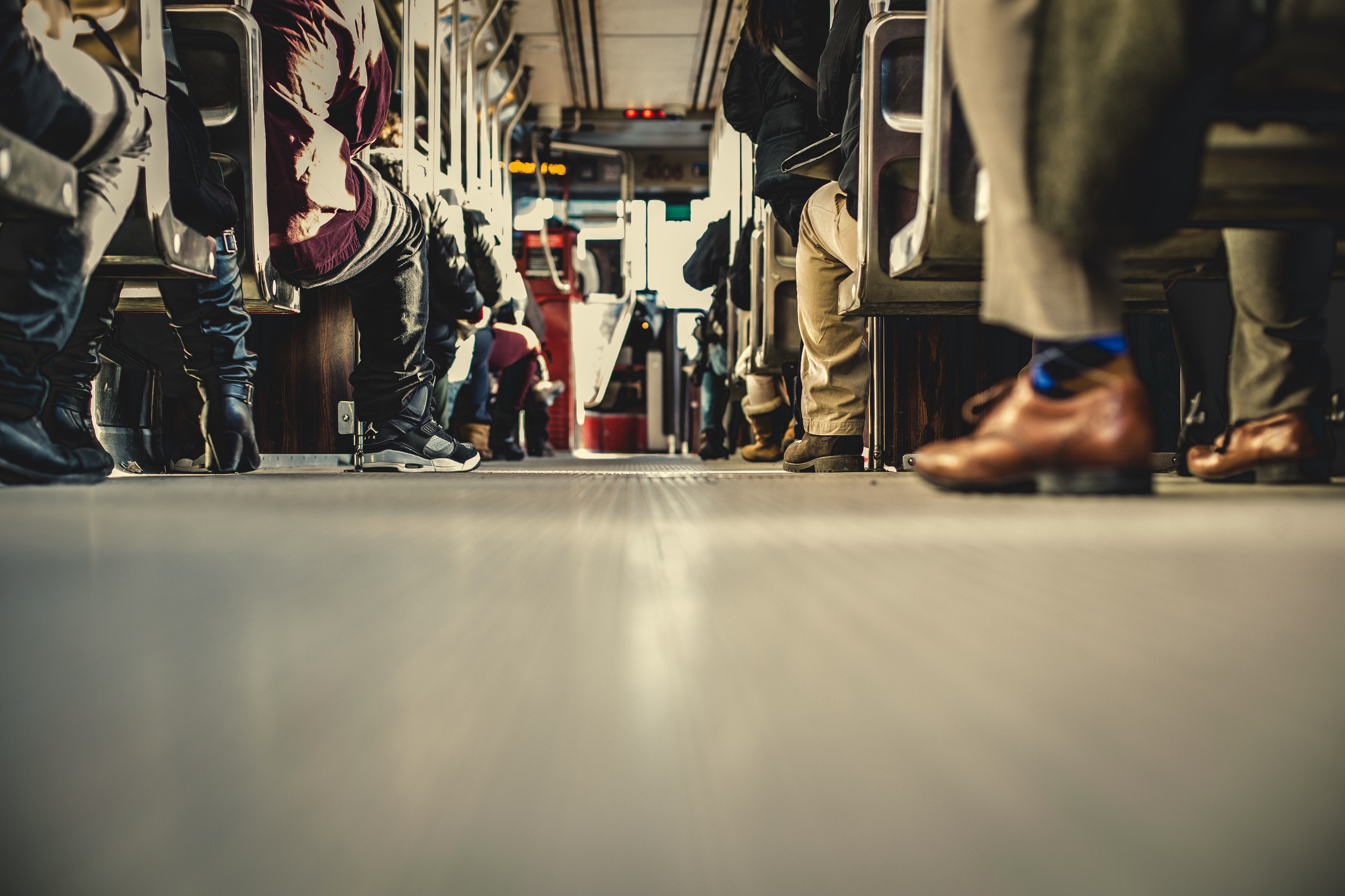 2 Tim 1:8-10
8 Therefore do not be ashamed of the testimony about our Lord, nor of me his prisoner, but share in suffering for the gospel by the power of God, 9 who saved us and called us to a holy calling, not because of our works but because of his own purpose and grace, which he gave us in Christ Jesus before the ages began,
[Speaker Notes: And with this, SHAME gets in the way as well. Jesus warns us in Mark 8. 

Read:
Mark 8:38: “For if anyone is ashamed of me and my words in this adulterous and sinful generation, the Son of Man will also be ashamed of him when he comes in the glory of his Father with the holy angels.”

To truly follow Christ, we must be unashamed of him and his teachings. For those who are ashamed, Christ will be ashamed of them at his coming. 
Most likely this means that their shame will prove their lack of true salvation.

In Matthew 7:22-23, “22 On that day many will say to me, ‘Lord, Lord, did we not prophesy in your name, and cast out demons in your name, and do many mighty works in your name?’ 23 And then will I declare to them, ‘I never knew you; depart from me, you workers of lawlessness.’]
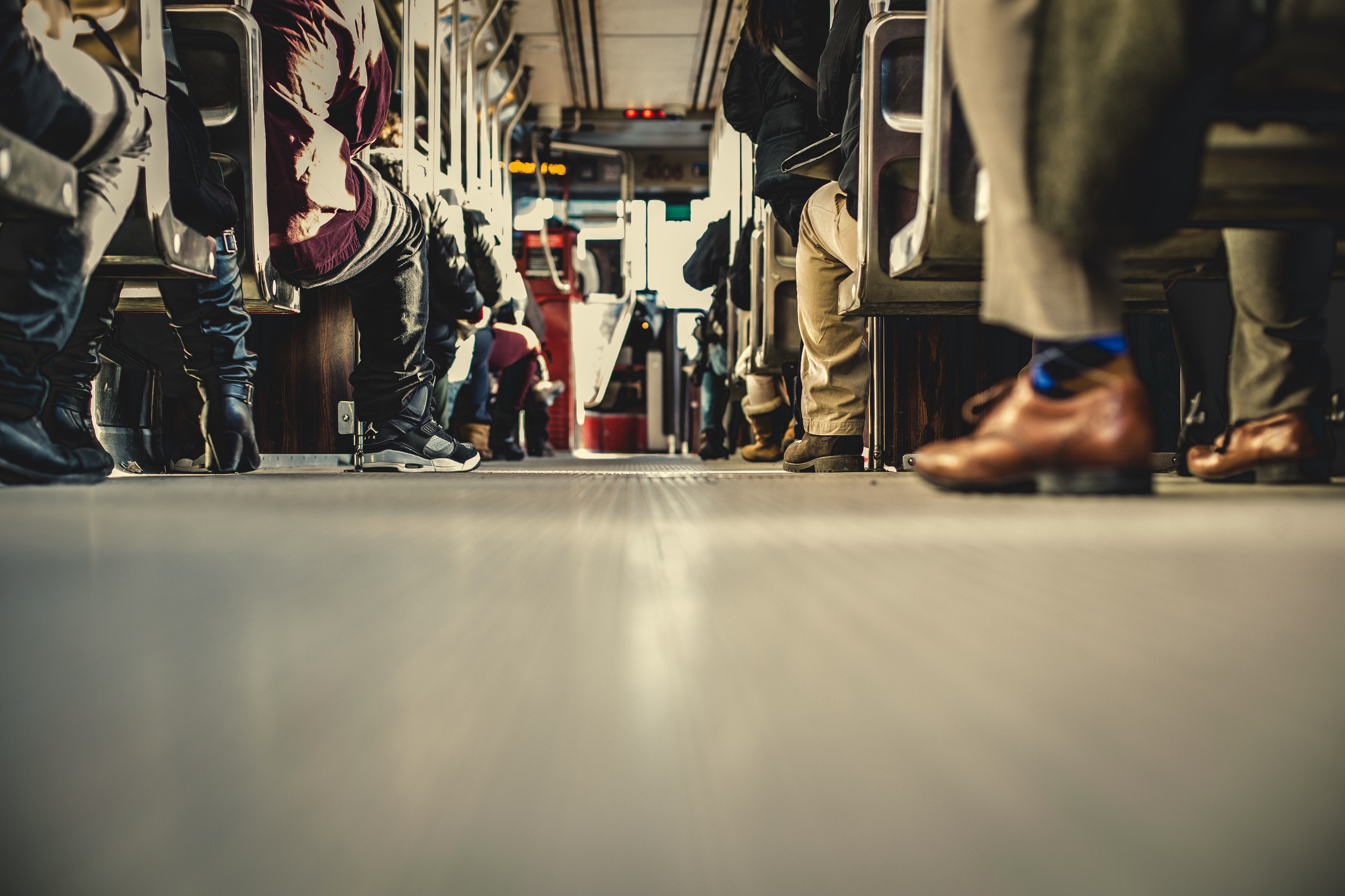 2 Tim 1:8-10
8 Therefore do not be ashamed of the testimony about our Lord, nor of me his prisoner, but share in suffering for the gospel by the power of God, 9 who saved us and called us to a holy calling, not because of our works but because of his own purpose and grace, which he gave us in Christ Jesus before the ages began,
[Speaker Notes: Paul as Prisoner 

Timothy probably started to be afraid of the relationship he had with Paul. Everyone associated with Paul is in danger. Many even denied their relationship with Paul, and Timothy became scared. 

But this theme of “Not being ashamed” is very consistent throughout scripture, we see in Matt 24 as well Jesus warning us what will happen in the end times:

Matt 24:9-11- 9 “Then they will deliver you up to tribulation and put you to death, and you will be hated by all nations for my name's sake. 10 And then many will fall away and betray one another and hate one another. 11 And many false prophets will arise and lead many astray. 12 And because lawlessness will be increased, the love of many will grow cold. 13 But the one who endures to the end will be saved.

Therefore, this an urgent call do not be ashamed.
Maybe before we get to solution mode, 
Q: Where are you a bit ashamed of the gospel? 
Where are you a bit scared to share the gospel. God wants us to share the gospel everywhere. And defnitely, we need to ask the Lord that He guides us in how we share the truth in love. 
But it is never love, to not share the gospel.
Story of the road to heaven and hell.]
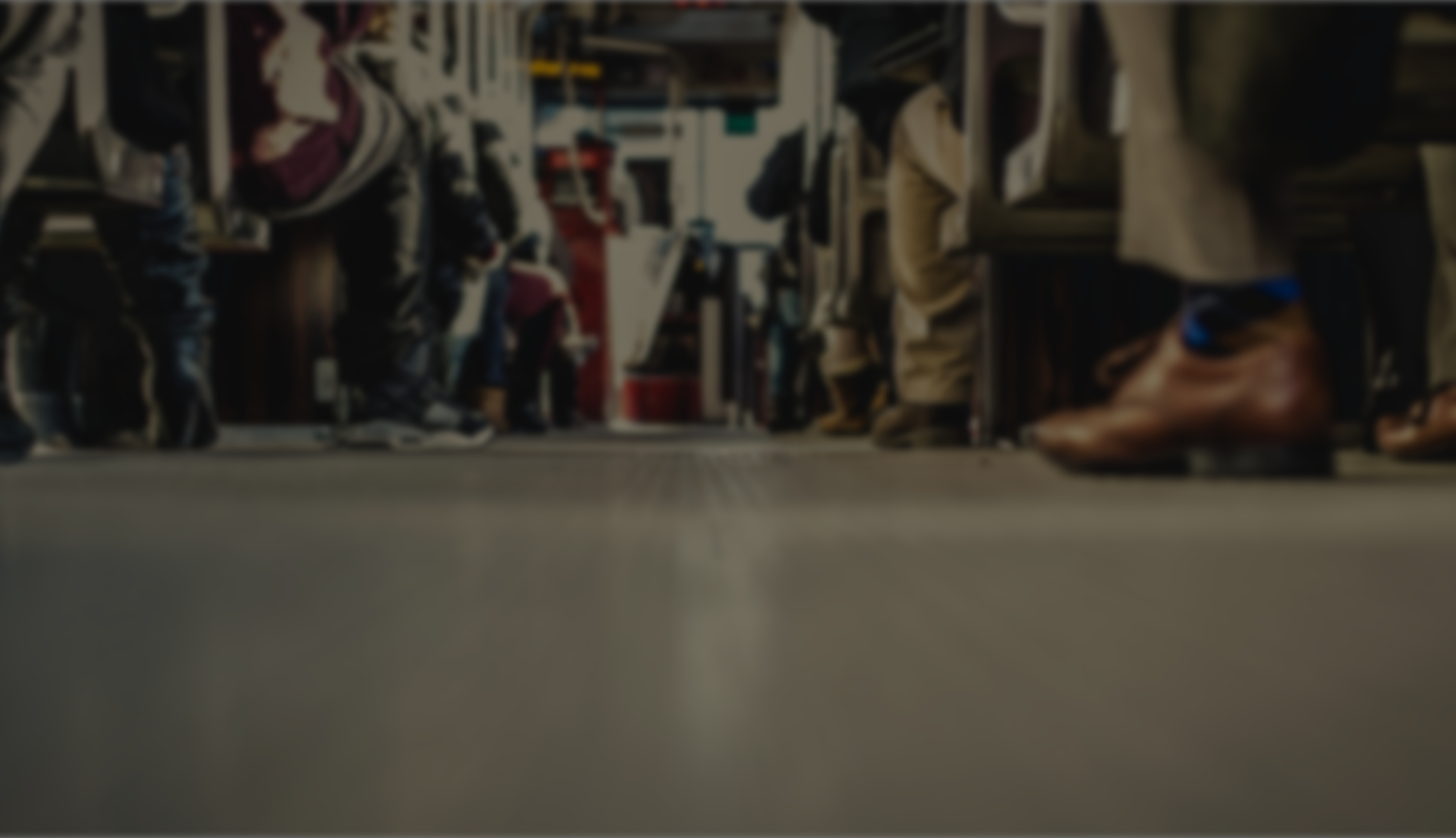 Do not be ashamed
Rely on the Spirit within you
2 Tim 1:8
8 Therefore do not be ashamed of the testimony about our Lord, nor of me his prisoner, but share in suffering for the gospel by the power of God,
Caption
[Speaker Notes: How can we be unashamed? 

1. To be Unashamed, We must be rely on the Spirit

We go back to the ‘Therefore’. Which refers to Verse 7 - “For God did not give us a Spirit of fear but of power and love and self-control”
 The Spirit gives us POWER to be bold with our words, to LOVE those who mock and persecute us, and to SELF-CONTROL— to discipline our lives unto holiness.

We have the same Spirit that filled Christ from the womb, anointed him at his baptism, led him into the wilderness to be tempted by the devil, filled him with power after forty days of fasting, and worked miracles through him. It’s the same Spirit that enabled him to suffer persecution and die on the cross. Through the Spirit, we can stand against temptation and persecution.

Paul says because you have the Spirit, you must not give up, quit, or quiet your witness
The Spirit empowers us.]
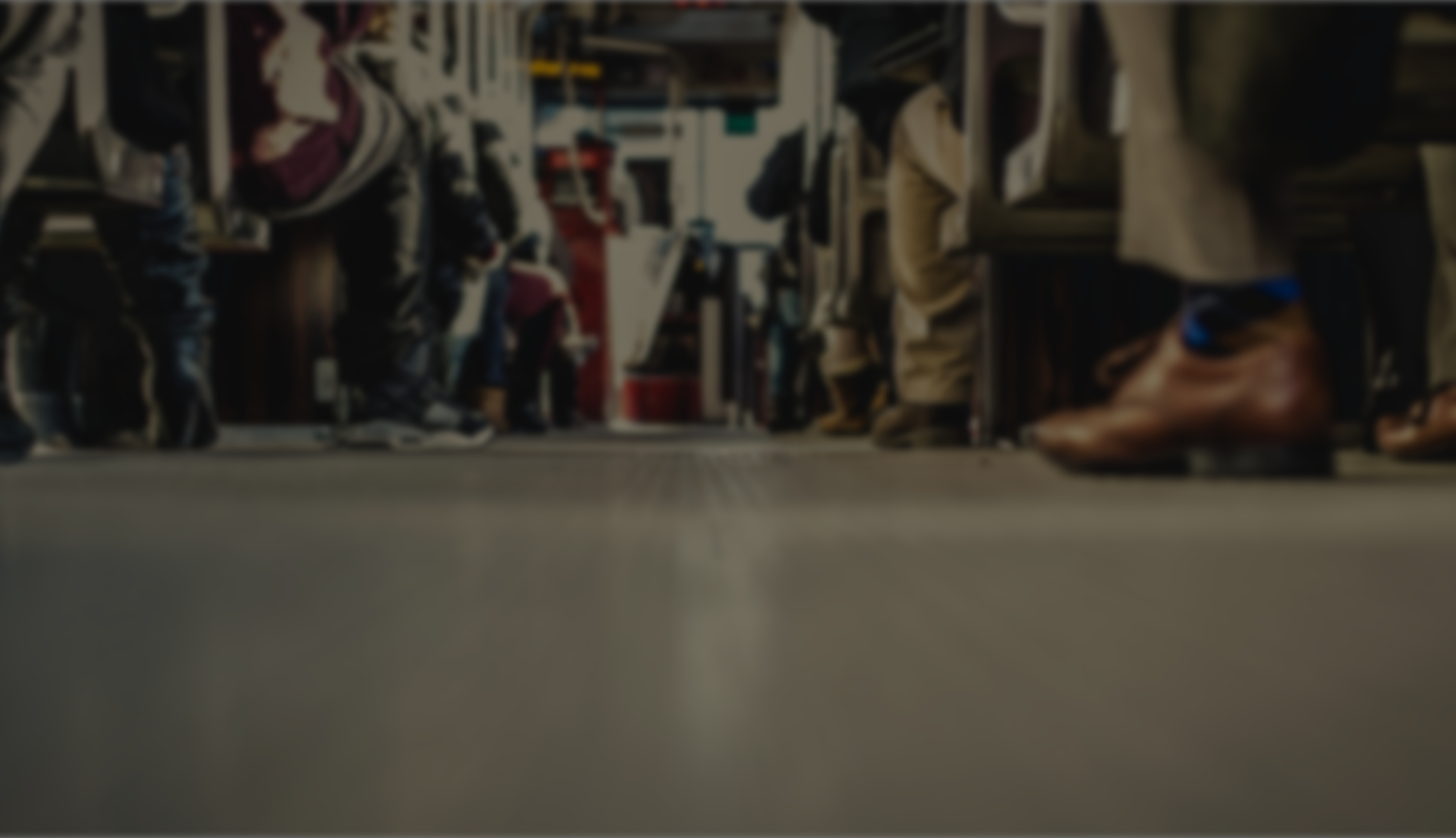 Do not be ashamed
Rely on the Spirit within you
We must accept suffering as from the Lord
2 Tim 1:8
8 Therefore do not be ashamed of the testimony about our Lord, nor of me his prisoner, but share in suffering for the gospel by the power of God,
Caption
[Speaker Notes: 1. To be Unashamed, We remember accept suffering as from the Lord

When I read this and pictures suffering I thought back to an old Voortrekker camp we went on. It was truly horrible. When we got there we needed to repack our bags and told us to leave basically everything behind. 
All my biscuits toothbrush shampoo, most of my underwear most of my clothes I left. And when we re-packed they tipped our bags and again took what wasn’t necessary. They gave us a weet-bix and a can of beans to eat each day, that’s it. 
At any time in the night they told us to pack-up camp, pack-up your tent which consisted of a sail and 2 poles with some rope, and then set-up camp again literally 200m down the road. And it happened like 3 to 4 times that first few nights. It was tough, really tough.

And I thought I wonder how much suffering there is in a real war. Like in real combat. It’s life and death, you need to be fit, able to sleep nothing for a few days. Able to live without food for a few days and still be able to be emotionally and physically ready.
Their training should be similar or probably far worse than ours. It wouldn’t help to lay on the beach with tons of food in preparation. 

And we see in the Bible, serving God engages you in combat with the evil enemy, the devil, and that God does not promise to keep you from all suffering in the battle. You must train yourself in godliness, and be ready and vivilant, Jesus sent out the disciples as sheep among wolves, warning that they would be persecuted, warning them of persucation.]
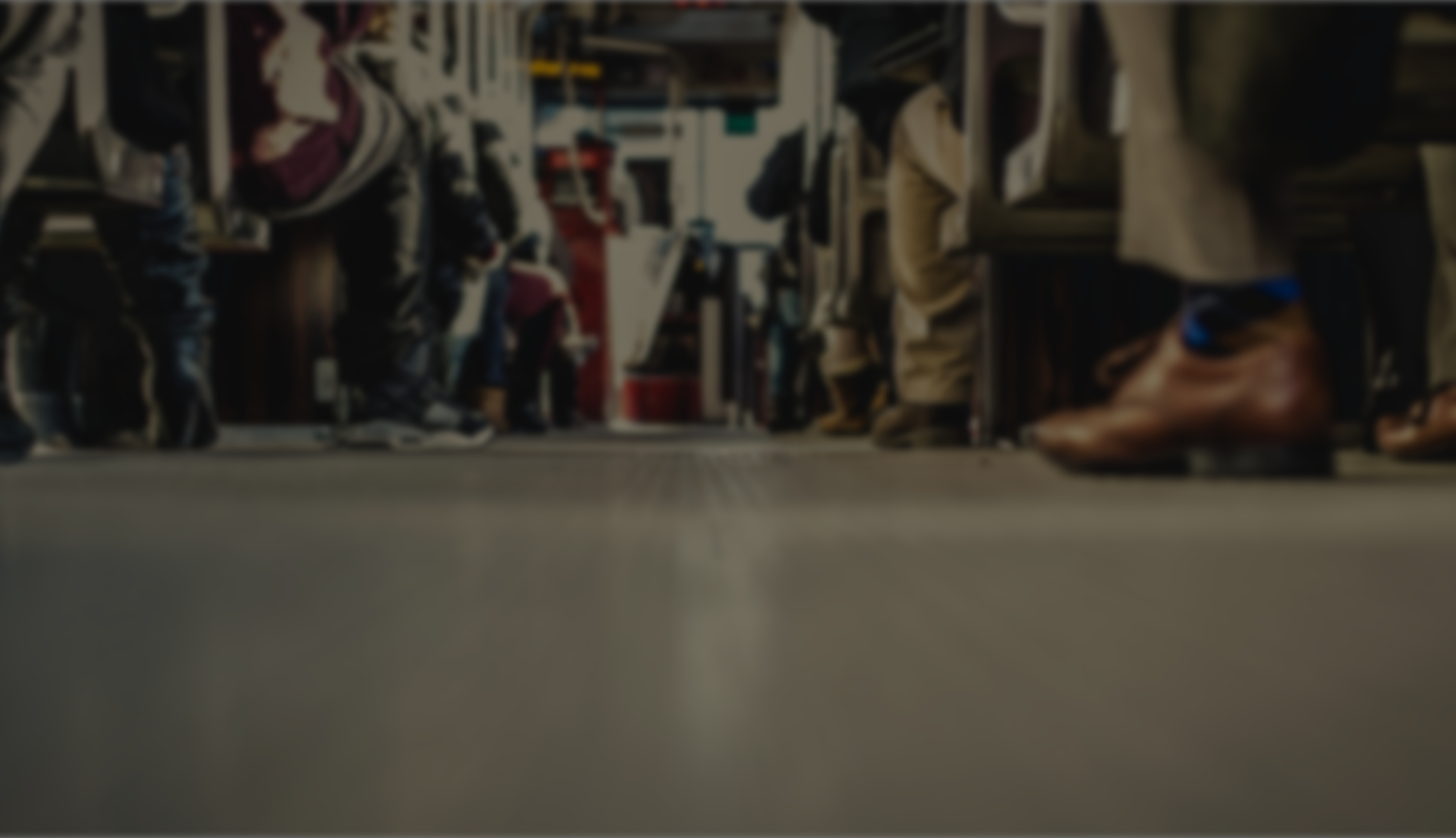 Do not be ashamed
Rely on the Spirit within you
We must accept suffering as from the Lord
2 Tim 1:8
8 Therefore do not be ashamed of the testimony about our Lord, nor of me his prisoner, but share in suffering for the gospel by the power of God,
Caption
[Speaker Notes: So before we believe it’s great fun to serve the Lord, consider the cost. We’ve been deployed by God to do this. There will be attacks and set-backs.

But in these verses after Paul mentions his imprisonment, Pauls says that Timothy must accept his share of suffering for the gospel. 

Paul saw his imprisonment as under God’s sovereign control. The same with Jesus. He suffered under God’s sovereignty, part of God’s plan. 

Suffering is not random but purposeful. It makes us dependent on God and help us grow. 
Suffering grows us. Towards Holiness.

And often we’ll say, “okay then this was fun but I’m out! I don’t want to do this if it means all of this suffering and changes I need to make.”
1 Tess 4 God says - This is the will of the Lord your sanctification.
It is God’s will that we strive towards holiness. ‘He called us with a holy calling’.
BUT wait, its really worth it - You’ll inherit the kingdom]
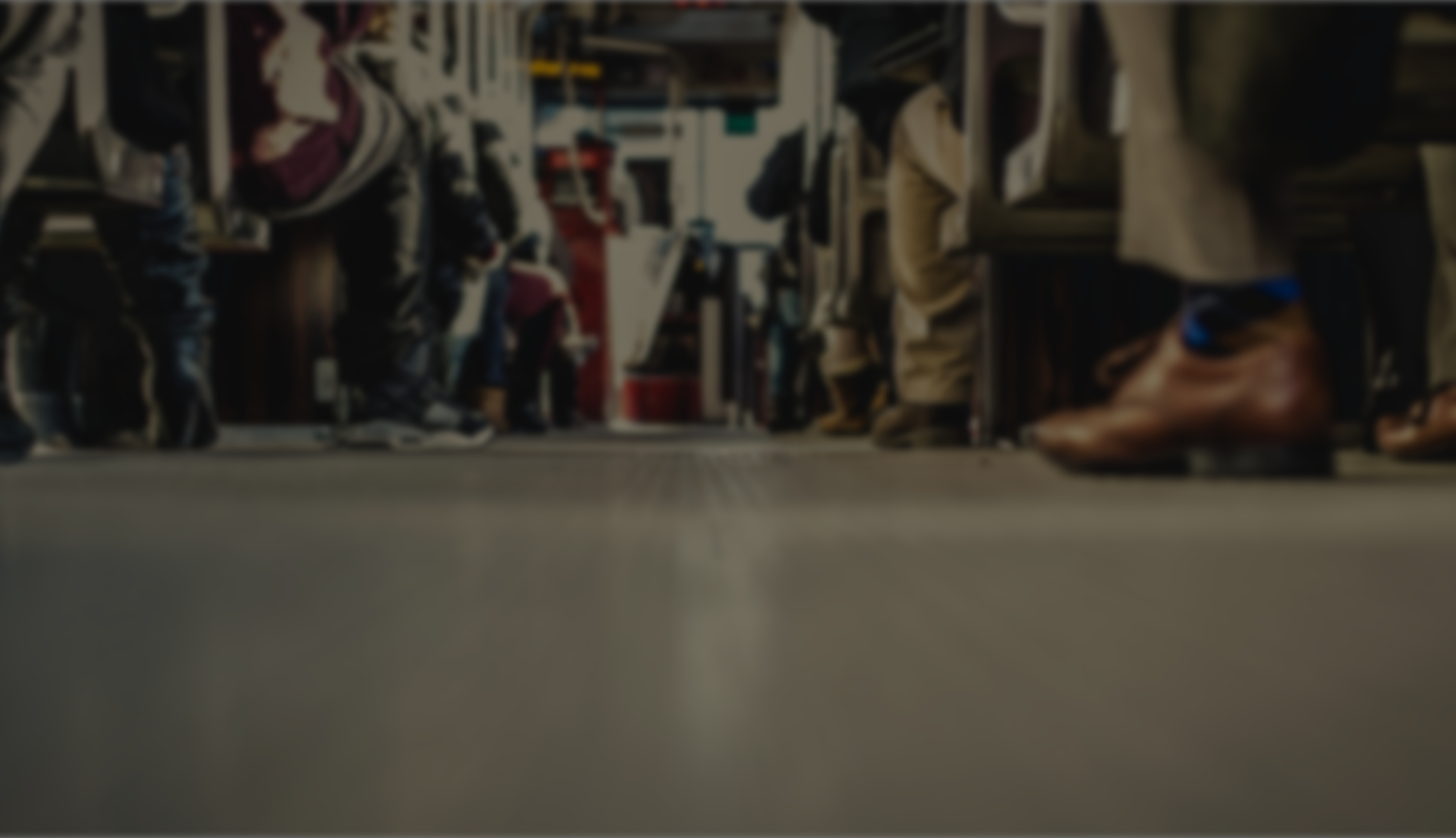 Do not be ashamed
Rely on the Spirit within you
We must accept suffering as from the Lord
2 Tim 1:8
8 Therefore do not be ashamed of the testimony about our Lord, nor of me his prisoner, but share in suffering for the gospel by the power of God,
Caption
[Speaker Notes: Suffering in this world is always the inevitable, cost for Godly living.
And Our sufferings are not unique to us; they are also experienced by Christians throughout the world—many times in a greater way than us.

Have we been rejected by friends for the faith? Have we lost family? Have we been mocked? This is not uncommon. For many throughout the world, being a Christian means to be skipped over for a promotion, to lose a job, to have one’s possessions taken, to be imprisoned, or even to lose one’s life.

Over 400 Christians die for the faith every day. This reality must encourage us to be faithful and willing to join in with their sufferings.

1 Corinthians 10:13 says,
No trial has overtaken you that is not faced by others. And God is faithful: He will not let you be tried beyond what you are able to bear, but with the trial will also provide a way out so that you may be able to endure it.]
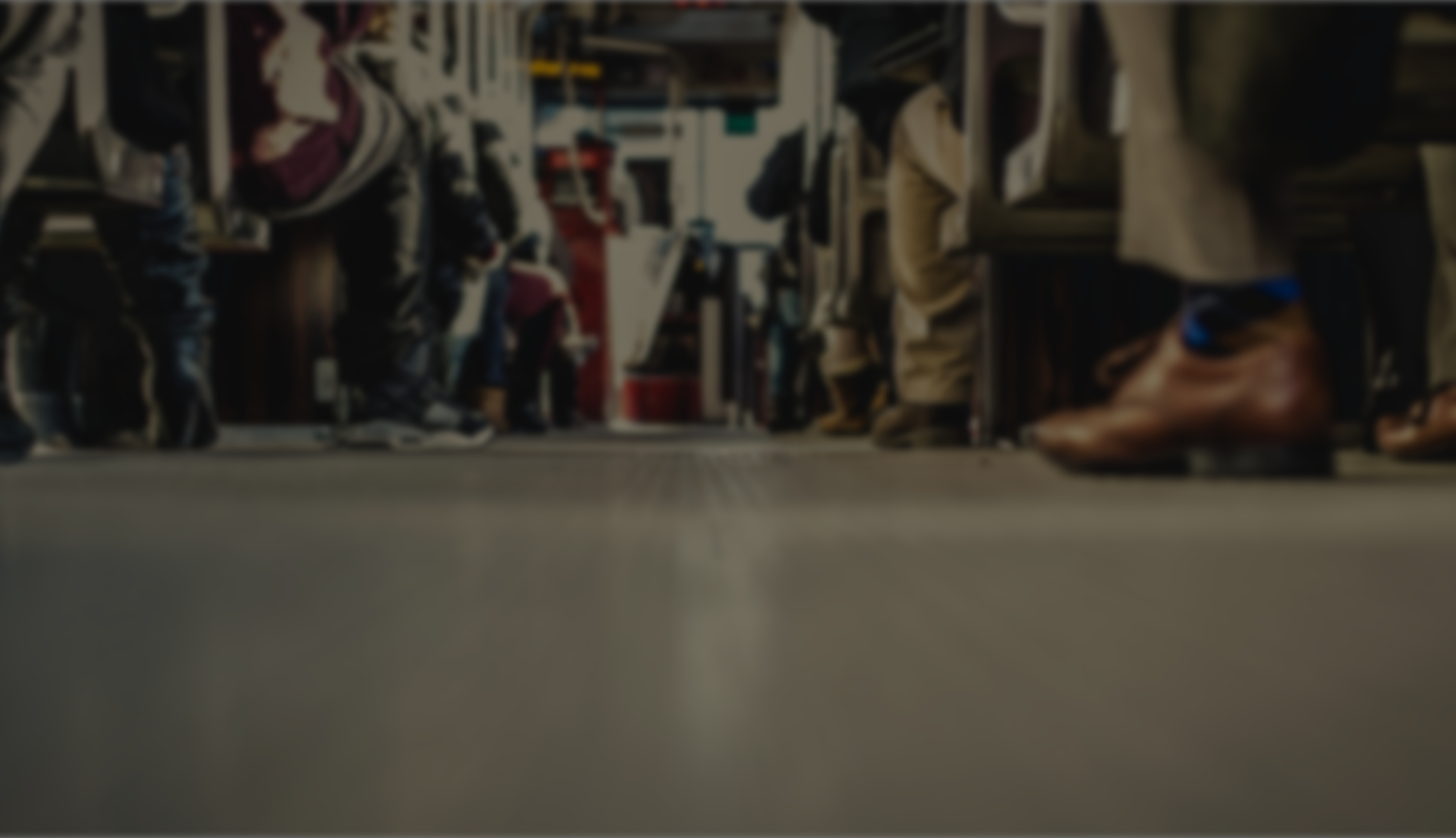 Do not be ashamed
Rely on the Spirit within you
We must accept suffering as from the Lord
2 Tim 1:8
8 Therefore do not be ashamed of the testimony about our Lord, nor of me his prisoner, but share in suffering for the gospel by the power of God,
Caption
[Speaker Notes: 1 Peter 5:8–9 says,
Be sober and alert. Your enemy the devil, like a roaring lion, is on the prowl looking for someone to devour. Resist him, strong in your faith, because you know that your brothers and sisters throughout the world are enduring the same kinds of suffering.

Peter reasons that we should resist the devil “because” we know that other believers are going through the same sufferings. Remembering this should encourage us to suffer and not be ashamed.

Matt 5:11 - 11 “Blessed are you when others revile you and persecute you and utter all kinds of evil against you falsely on my account.  12 Rejoice and be glad, for your reward is great in heaven, for so they persecuted the prophets who were before you.

Not IF people insult you and persecute you, but WHEN. Paul is saying to Timothy, Stop being ashamed, you need to stand strong and speak up. People need to know where you stand.]
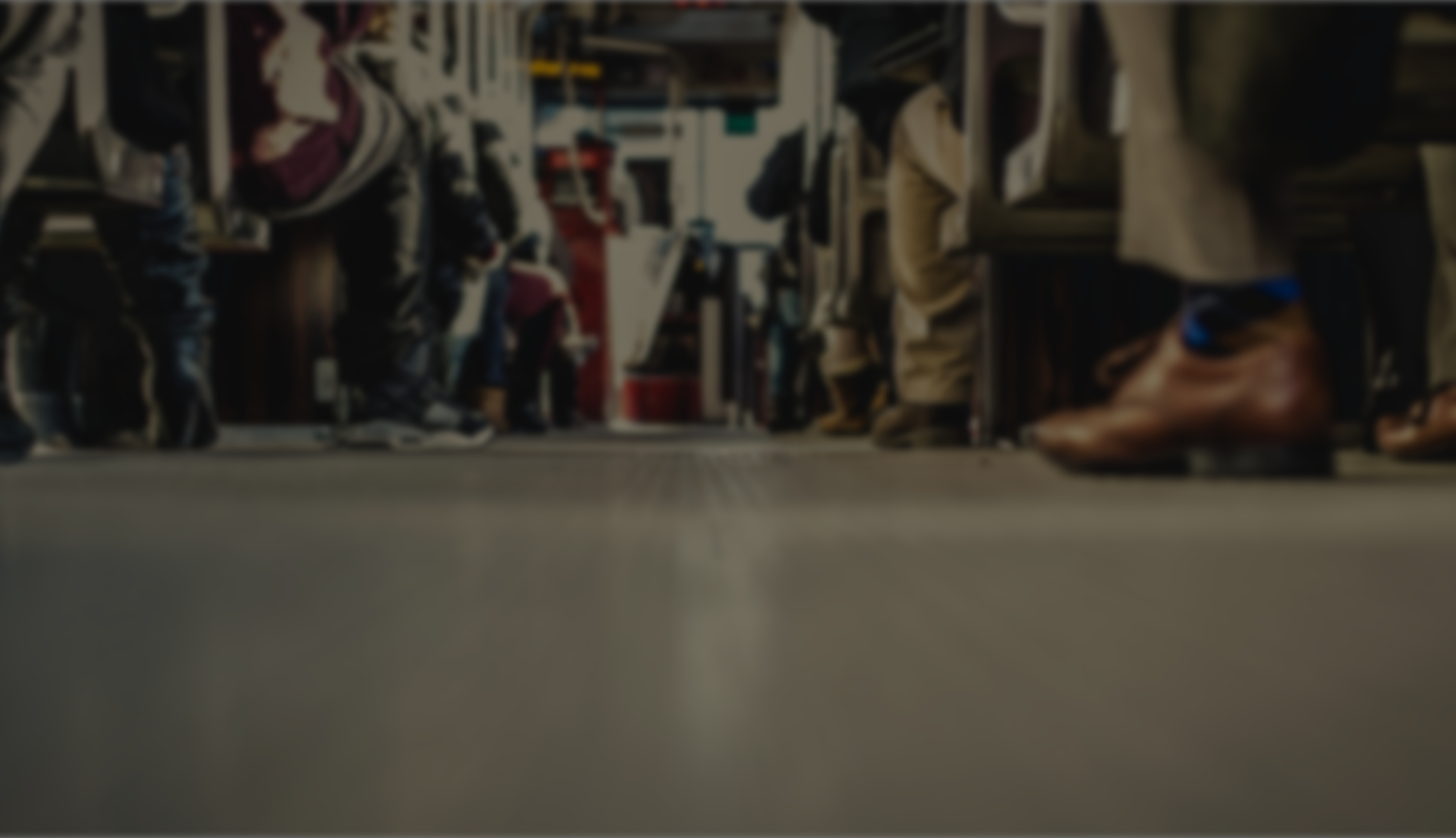 Do not be ashamed
Rely on the Spirit within you
We must accept suffering as from the Lord
2 Tim 1:8
8 Therefore do not be ashamed of the testimony about our Lord, nor of me his prisoner, but share in suffering for the gospel by the power of God,
Caption
[Speaker Notes: John 13:20 - Jesus in the UPPERROOM
20 Truly, truly, I say to you, whoever receives the one I send receives me, and whoever receives me receives the one who sent me.”

There is an inseparable connection between Jesus and the father. 
Jesus is saying if you reject the testimony of me, you are rejecting the father as well, The one who sent me. 

If we bring the message of the gospel, people are not rejecting us, they are rejecting the father. 
And it may feel like suffering to us, but it’s not about me. It’s about Jesus, it's about his kingdom and his glory.

And as Timothy, when we pull back, struggling to testify, our spiritual life is not at a good place. When we are obedient, spending time with the Lord, we are bold in our testimony. 

Q: How is it going with your spiritual life? Are you obedient?
When we remember the sovereignty of God, we are not afraid to be bold or to suffer for the gospel.]
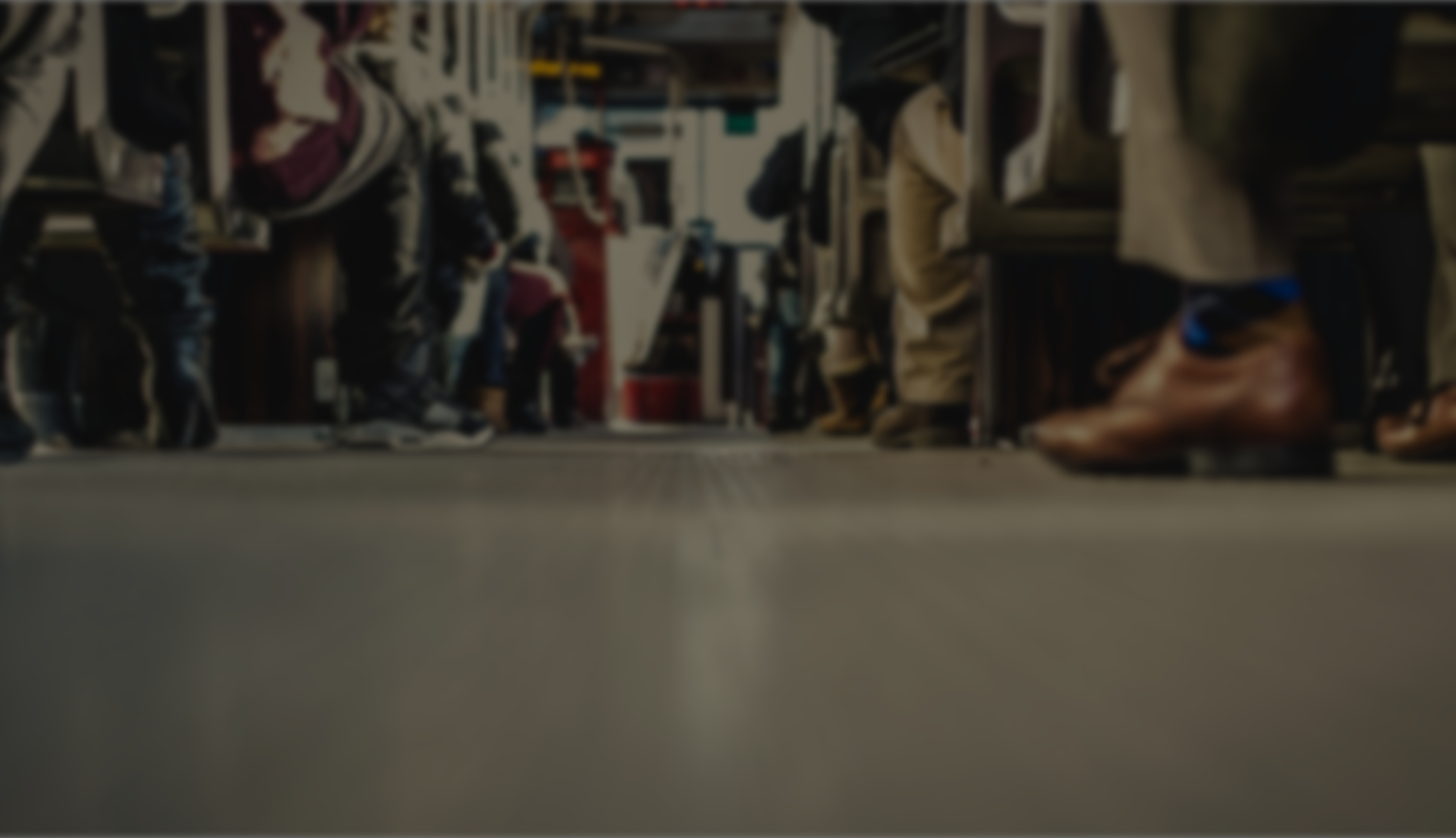 Do not be ashamed
Rely on the Spirit within you
We must accept suffering as from the Lord
2 Tim 1:8
8 Therefore do not be ashamed of the testimony about our Lord, nor of me his prisoner, but share in suffering for the gospel by the power of God,
Caption
[Speaker Notes: Paul is reminding to Timothy to remember Christ. Timothy probably didn’t forget Christ ,but started to live a life where he was so focused on the fear that Christ did not influence his daily decisions.

And often we, are so consumed by life, by the fear of rejection, fear of not being accepted, it even may be on behalf of our children. My child may not get this or that team because of me sharing the gospel and maybe offending someone. 

And ASK yourself: What is more valuable? 
And guard your heart, make sure what you tell yourself is the truth because it will reflect the way you live. It will reflect the way whether you want God to make your life better, or whether you are here on earth to worship and praise the God who saved you. The one who endured on the cross for your sin. The author of salvation. 
It’s either choosing yourself or God. It’s either choosing eternal life, or your earthly life. You can not have both. This earthly life will lead to destruction. (Younger son story)]
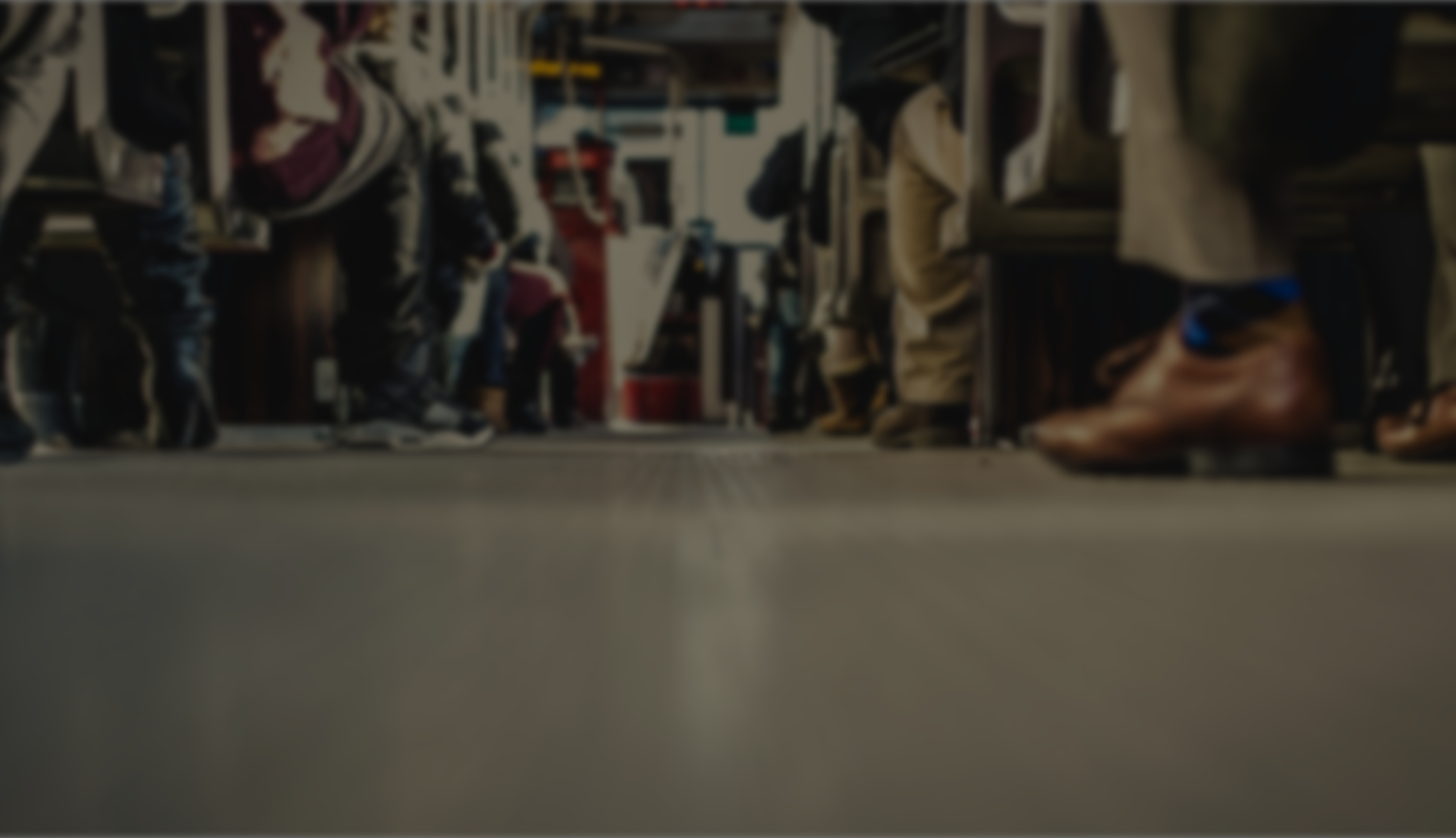 Prayer Points
For a willingness, to suffer for the Lord when needed
For Boldness to proclaim the Word of God
Caption
[Speaker Notes: Q: Will Paul speak the same way about you today? 

2 Prayer points:
Willingness
Boldness

This should remind us of the eternal purpose that God has for you.
We need to be reminded that God thought about you before you were born. 

Pray
May we be stirred with a new passion to testify about Jesus Christ. 

Help us to humble ourselves, to accept the rebuke. May your truth have your God intended purpose towards our hearts, may it not discourage us but encourage us to do your will and to witness for you.]